Б ю д ж е т  д л я  г р а ж д а н
Администрация города Переславля-Залесского Ярославской области
Управление финансов Администрации города Переславля-Залесского
«Проект о бюджете городского округа 
город Переславль-Залесский Ярославской области 
на 2024 год и на плановый период 2025 и 2026 годов»
Проект бюджета подготовлен и основан на следующих документах
Указ Президента Российской Федерации от 7 мая 2018 г. № 204 «О национальных целях и стратегических задачах развития Российской Федерации на период до 2024 года» и от 21 июля 2020 года № 474 «О национальных целях развития Российской Федерации на период до 2030 года»
Послание Президента Российской Федерации Федеральному Собранию Российской Федерации от 21 февраля 2023 года
«Основные направления бюджетной, налоговой и таможенно-тарифной политики на 2024 год и на плановый период 2025 и 2026 годов», утверждённые  Министерством финансов РФ
Указ Губернатора Ярославской области от 28 сентября 2023 г. № 247 «Об основных направлениях бюджетной и налоговой политики Ярославской области на 2023 год и на плановый период 2024 и 2025 годов»
«Основные направления бюджетной и налоговой политики городского округа город Переславль-Залесский Ярославской области на 2024 год и плановый период 2025 и 2026 годов»
Прогноз социально-экономического развития Ярославской области на среднесрочный период 2024-2026 годов, утвержденный постановлением правительства Ярославской области от 19.10.2023 № 1052-п «О прогнозе социально-экономического развития Ярославской области на среднесрочный период 2024 – 2026 годов
Прогноз социально-экономического развития городского округа город Переславль-Залесский Ярославской области на среднесрочный период 2024-2026 годов, утвержденный Постановлением Администрации города Переславля-Залесского от 06.10.2023 № ПОС.03-2569/23
«Бюджетный прогноз городского округа город Переславль-Залесский на период 2022-2027 годов», утвержденный постановлением Администрации города Переславля-Залесского от 08.02.2022 № ПОС.03-0275/22 (в редакции от 22.02.2023 № ПОС.03-302/23)
Переславль-Залесский в цифрах *
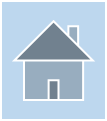 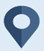 Площадь территории города — 3 130,67 кв. км
Количество населенных пунктов – 310 ед.
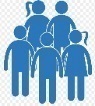 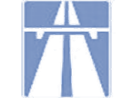 Протяженность автомобильных дорог общего пользования – 916,4 км
Население на 01.01.2023 –  54,8 тыс. человек
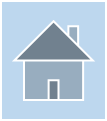 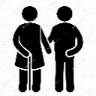 Общая площадь жилищного фонда – 2 085,1 тыс. кв. м.
Пенсионеры – 13,8 тыс. человек
Отгружено продукции промышленными предприятиями – 
25,6 млрд руб.
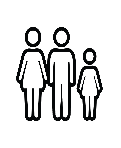 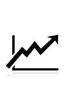 Население в возрасте от 35 лет до пенсионного возраста – 20,9 тыс. человек
Объем инвестиций в основной капитал – 1 219,2 млн руб.
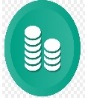 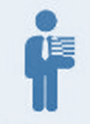 Население в возрасте от 18 до 35 лет – 10,3 тыс. человек
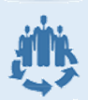 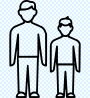 Предприятий и организаций – 1 153 ед.
Дети в возрасте от 7 до 18 лет – 6,7 тыс. человек
Оборот розничной торговли и общественного питания – 
13,4 млрд руб.
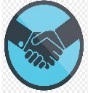 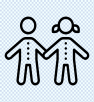 Дети в возрасте до 7 лет – 3,1 тыс. человек
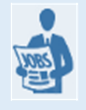 Уровень регистрируемой безработицы – 0,45 %
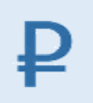 Среднемесячная начисленная заработная плата – 47,2 тыс. руб.
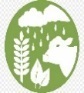 Объем продукции сельского хозяйства – 520,1 млн руб.
* по состоянию на 01.01.2023 года по данным Территориального органа Федеральной службы государственной статистики по Ярославской области
Основные направления налоговой и бюджетной политики в части формирования доходов бюджета городского округа на 2024 год и плановый период  2025 и 2026 годов
Приоритеты налоговой и бюджетной политики городского округа город Переславль-Залесский направлены на обеспечение сбалансированности бюджета городского округа, повышение доходной части бюджета и концентрацию имеющихся финансовых ресурсов на решении как текущих задач, так и задач, определенных приоритетными направлениями развития городского округа в соответствии с утвержденной Стратегией социально-экономического развития городского округа и национальных проектов

1) увеличение и сохранение уровня поступлений налоговых и неналоговых доходов в бюджет городского округа
2) осуществления мер социальной поддержки граждан, предоставляемых за счёт средств городского бюджета, исходя из принципов адресности и нуждаемости получателей; 
3) обеспечения в полном объеме расходов на заработную плату работников бюджетной сферы;
4) обеспечения необходимого уровня софинансирования к средствам вышестоящих бюджетов, в том числе участие в мероприятиях национального проекта по модернизации строительной отрасли в части сокращения непригодного для проживания и аварийного жилищного фонда;
5) проведения работы по выявлению наиболее критических участков сети жилищно-коммунального хозяйства с целью их капитального ремонта, замены, модернизации; 
6) сохранения и улучшения качества сети автомобильных дорог городского округа;
7) благоустройство территорий городского округа, в том числе дворов и проездов к ним;
8) расширения количества потребителей, получающих муниципальные услуги (работы) и недопущения снижения качества предоставления услуг (работ) в целях обеспечения комфортных условий для проживания населения городского округа.
Основные параметры бюджета 2024-2026 годов, млн руб.
Структура доходов бюджета на 2024 год и плановый период 2025 и 2026 годов
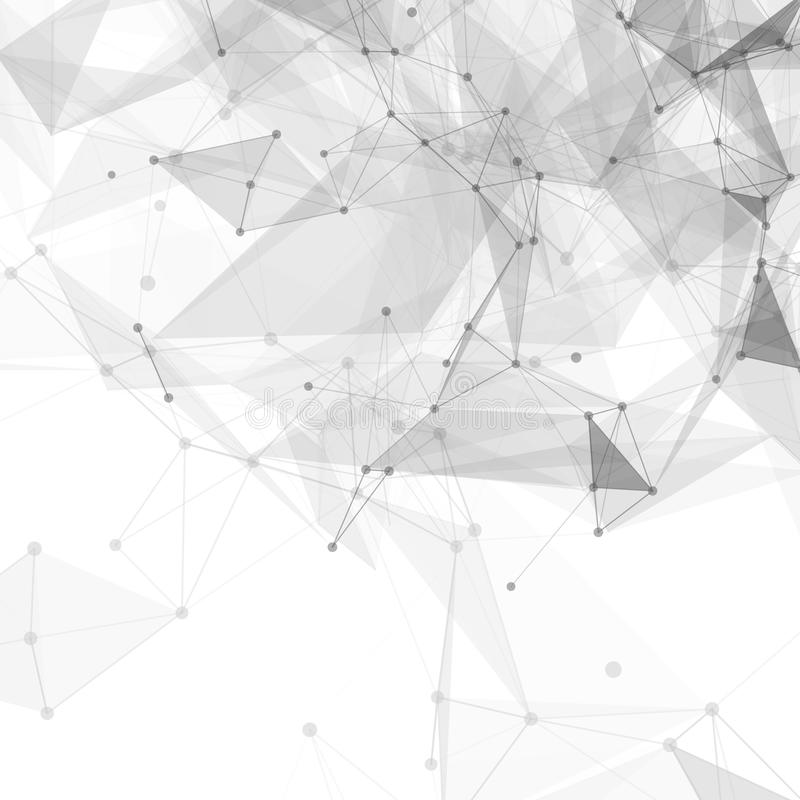 Структура налоговых и неналоговых доходов бюджета городского округа города    Переславля-Залесского в 2024 году
Всего  923,6 млн руб.
Акцизы
42,1 млн руб.
Налог на имущество физических лиц 
47,2 млн руб.
Налог на доходы                     физических лиц                                                463,0 млн руб.
Прочие налоговые и         неналоговые доходы
111,9 млн руб.
Земельный налог
144,7 млн руб.
5
Структура безвозмездных поступлений бюджета в 2024 году, млн руб.
Иные межбюджетные трансферты
Субвенции
Дотации
Субсидии
Расходы бюджета городского округа город Переславль-Залесский Ярославской области
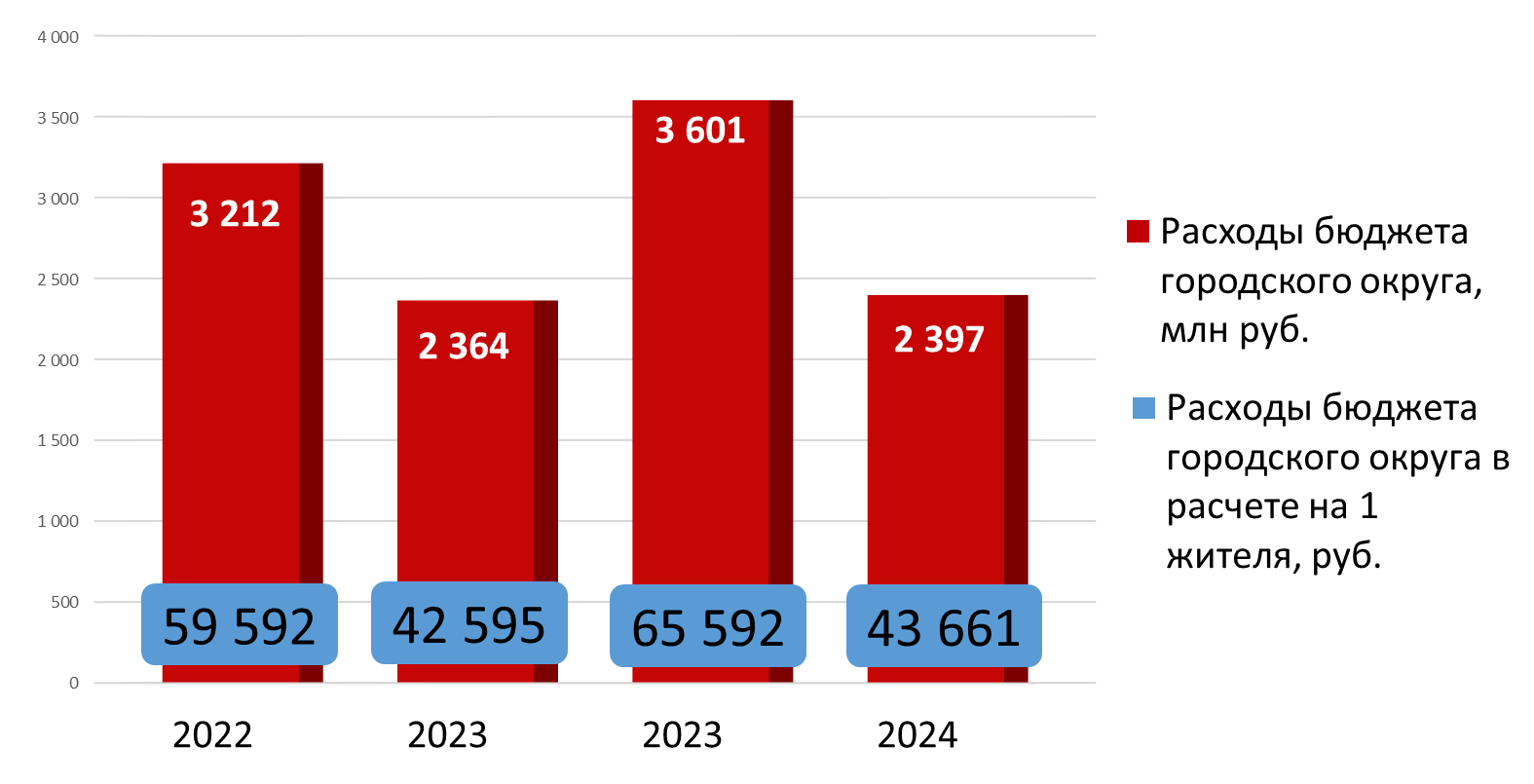 Утвержденный
бюджет в посл. редакции
Первоначальный
бюджет
Отраслевая структура расходов бюджета в 2024 г., млн руб.
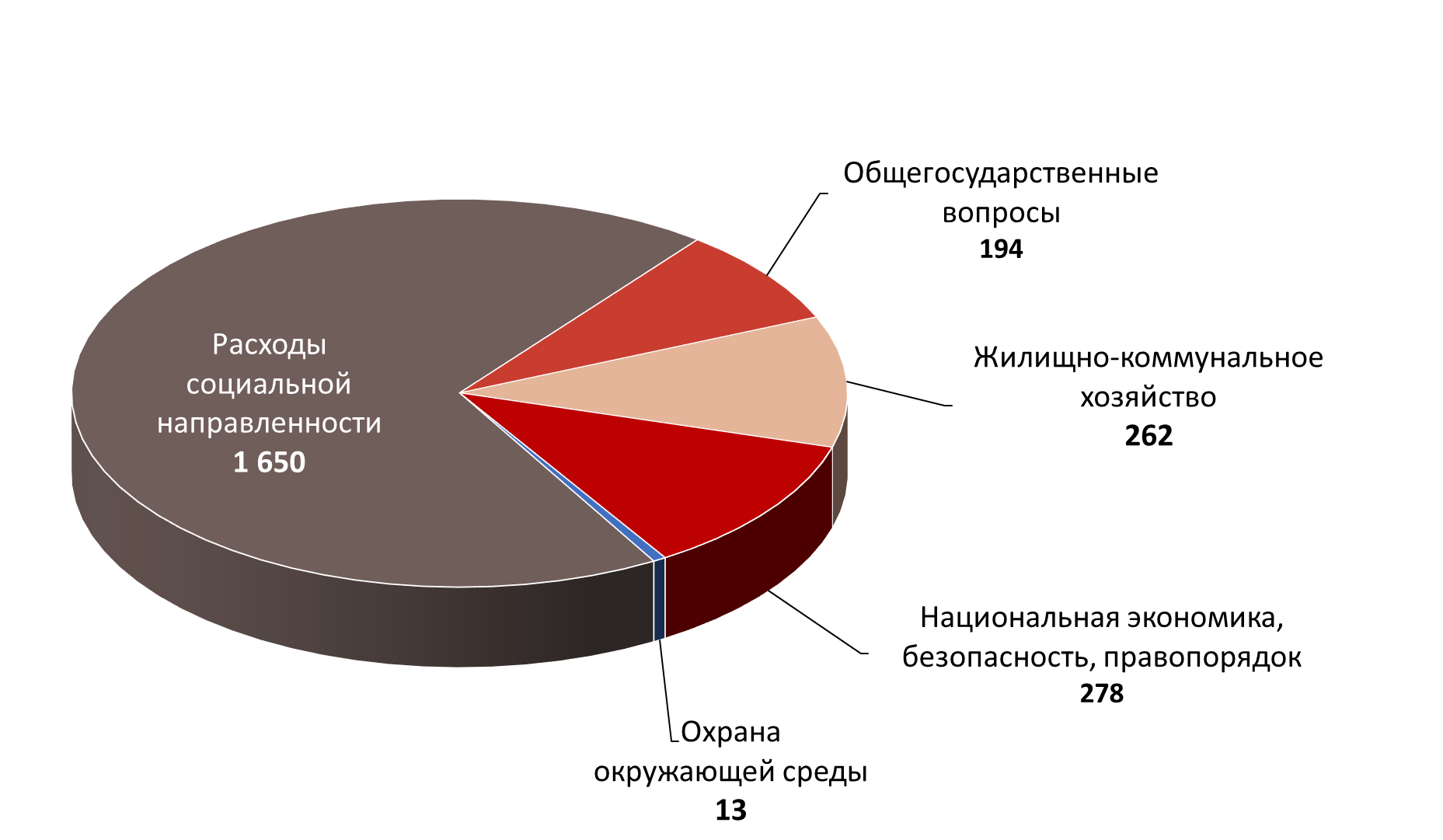 69%
8%
11%
2 397 
млн руб.
11%
1%
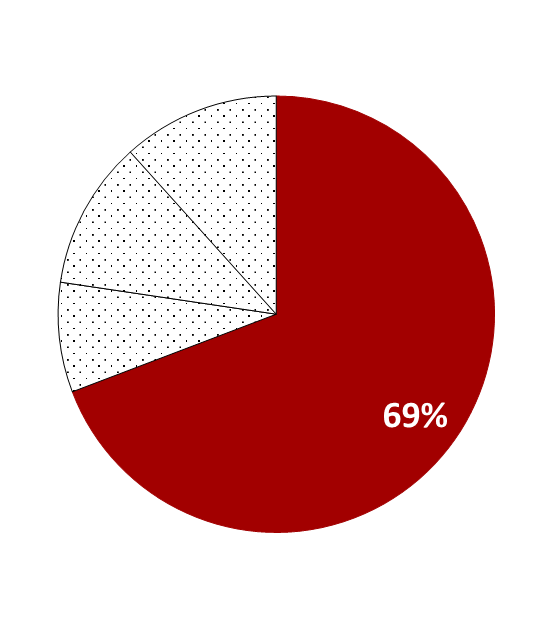 Социальная направленность (образование, культура, социальная политика, физическая культура и спорт)
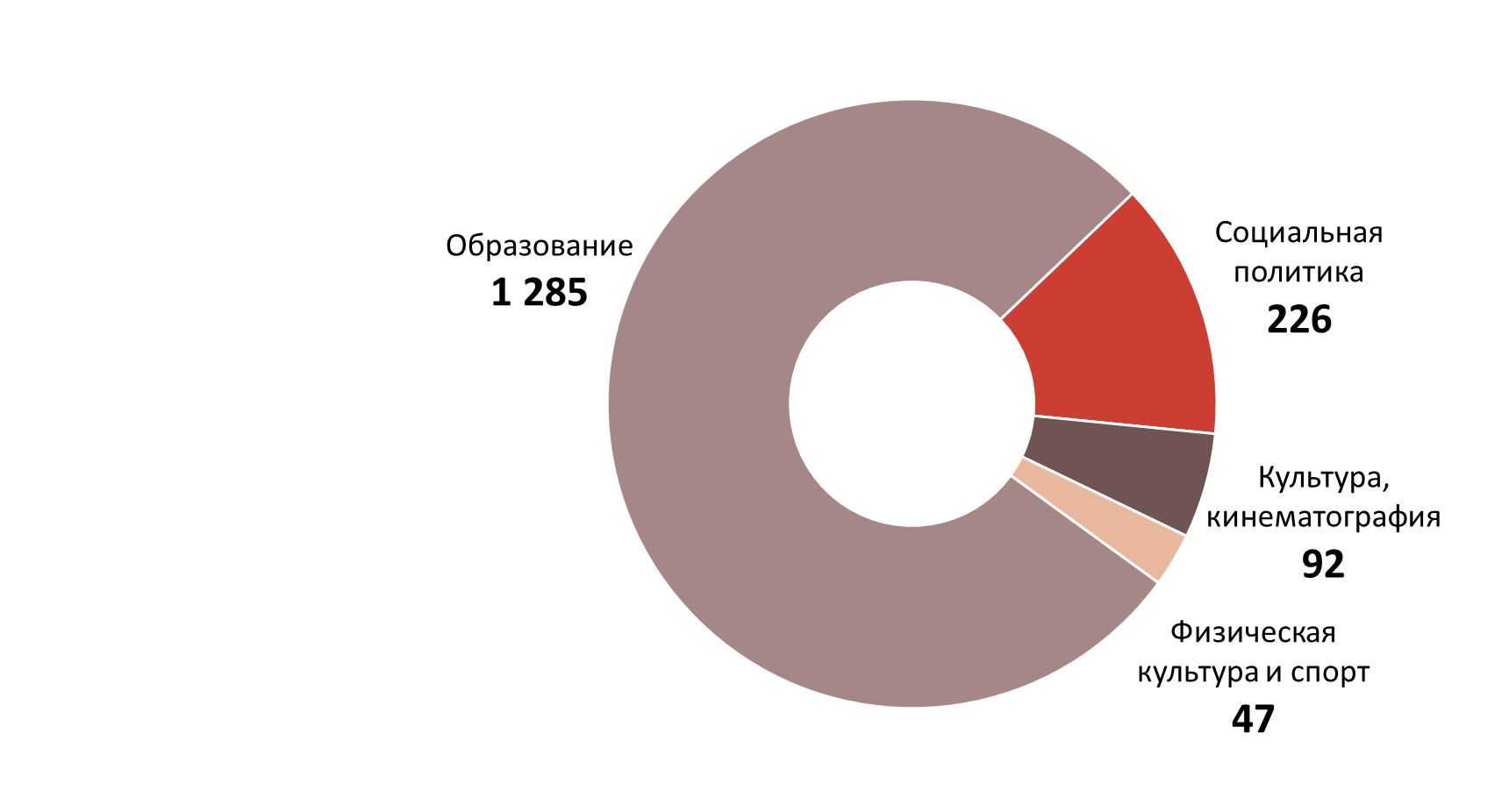 млн руб.
млн руб.
1 650 
млн руб.
млн руб.
млн руб.
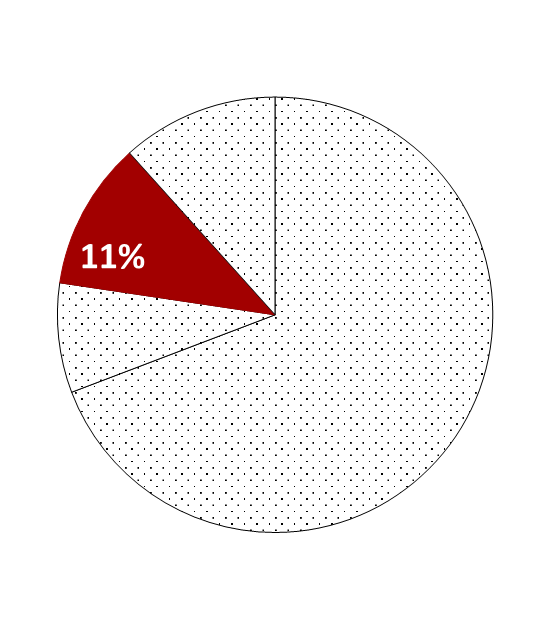 Жилищно-коммунальное хозяйство
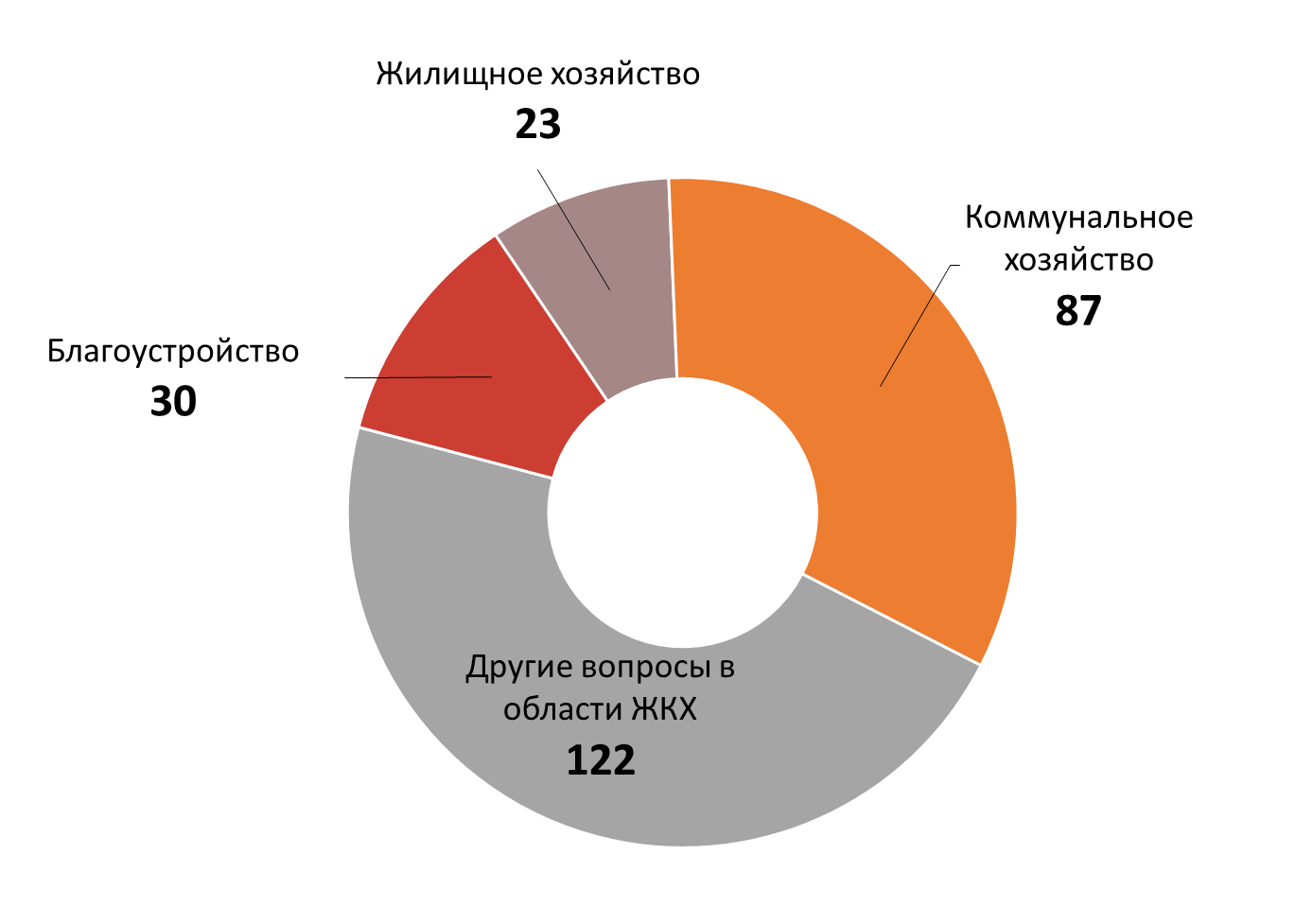 млн руб.
млн руб.
262 
млн руб.
млн руб.
млн руб.
Жилищно-коммунальное хозяйство
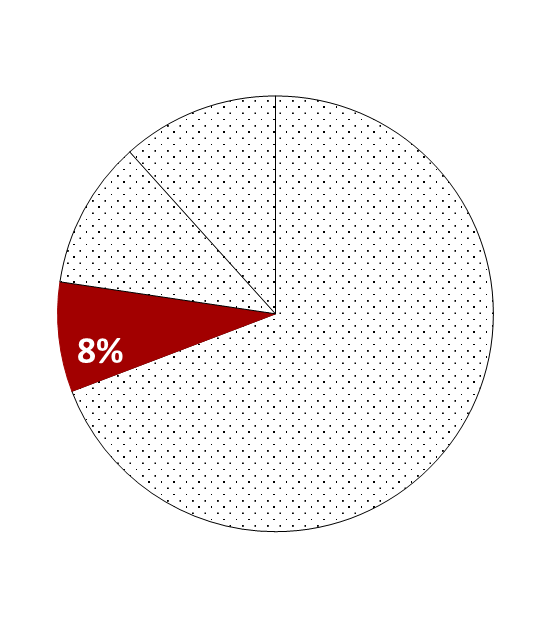 Общегосударственные вопросы
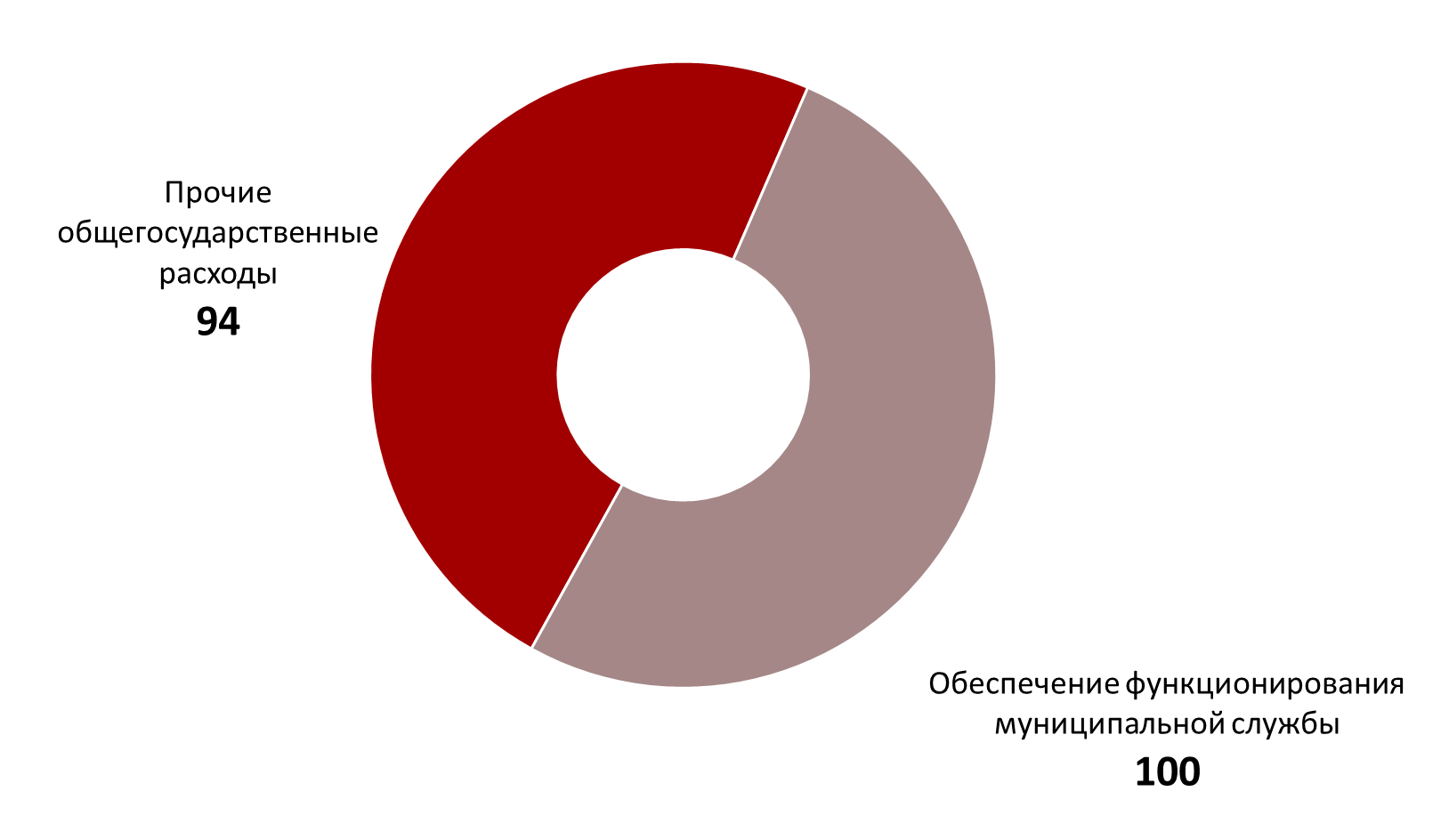 194
млн руб.
млн руб.
млн руб.
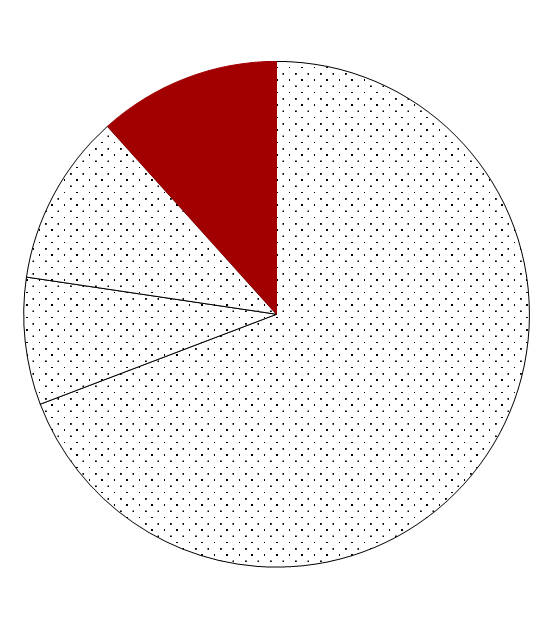 Национальная экономика, безопасность, правопорядок
11%
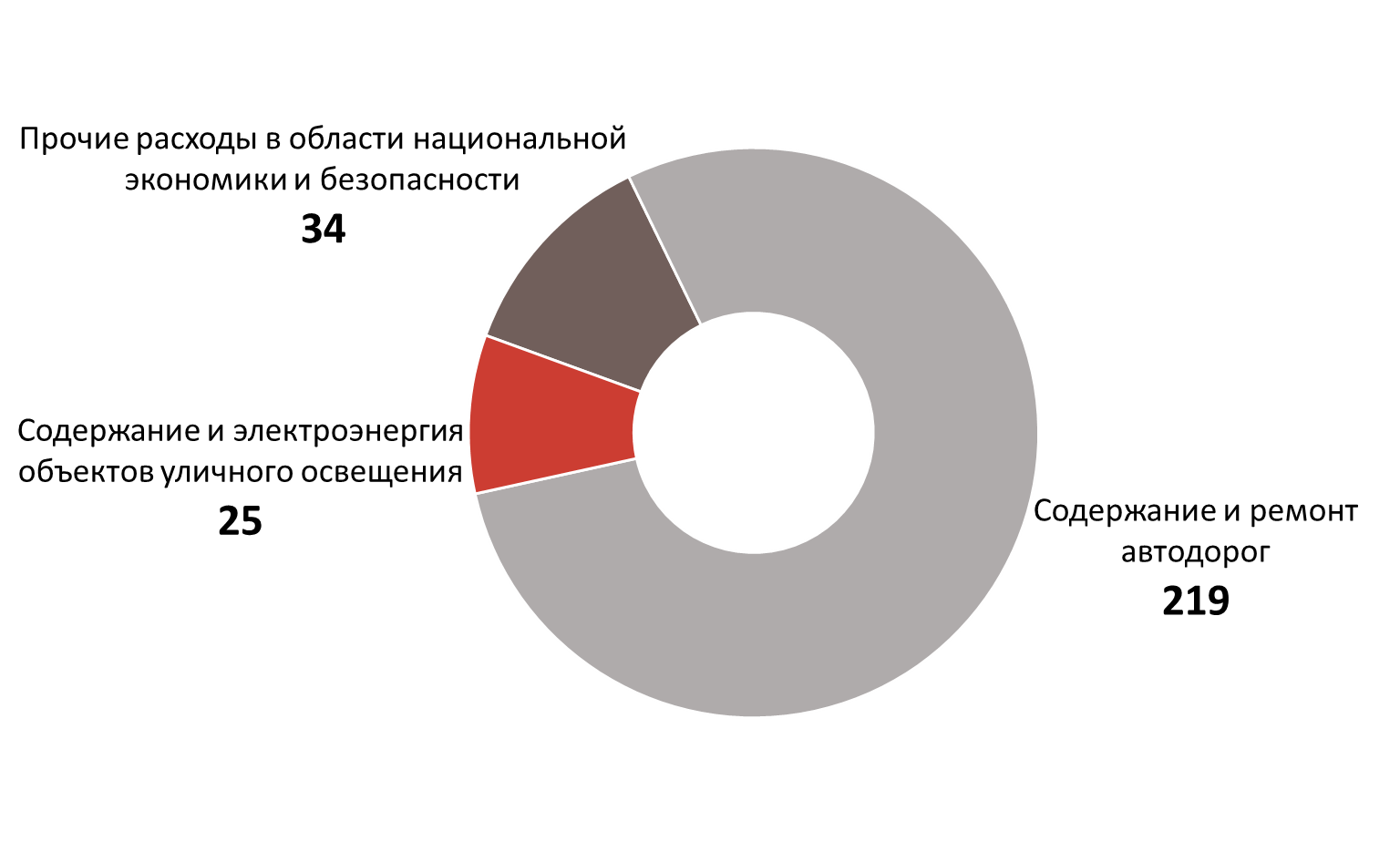 млн руб.
278 
млн руб.
млн руб.
млн руб.
Муниципальный дорожный фонд в 2024-2026 гг., млн руб.
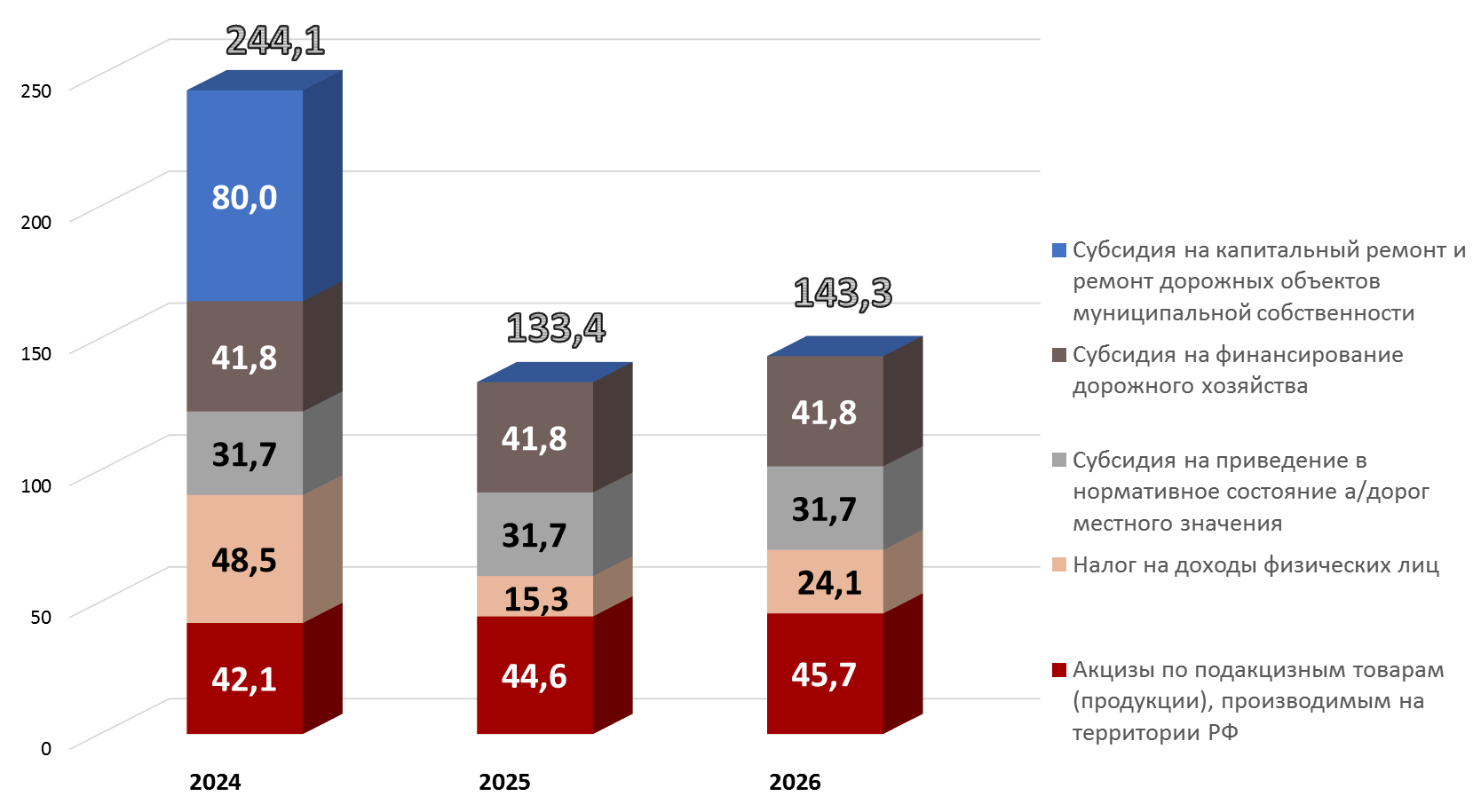 Муниципальный дорожный фонд в 2024-2026 гг.
Национальные и региональные проекты
Национальные проекты 40 млн руб.
Региональные проекты 34,3 млн руб.
Национальные проекты
Экология

Строительство очистных сооружений и канализации 
в с. Нагорье
Образование

Обеспечение деятельности советников директора по воспитанию и взаимодействию с детскими общественными объединениями в общеобразовательных организациях
Жилье и городская среда 

Благоустройство общественной территории 
около ЗАГСа 
(ул. Кооперативная)

Переселение граждан из ветхого и аварийного жилья
Региональные проекты
Яркое лето

Культурно-массовые мероприятия, направленные на улучшение социального самочувствия жителей городского округа
Наши дворы

Пос. Рязанцево:
ул Николаева, д. 1, 3, 5

Б. Брембола 
ул. Строителей д. 6, 7, 8, 9, 10
Асфальтирование территорий социальных объектов

Капитальный ремонт дорожного проезда (от д. 5 по ул. Ямская до д. 117 по ул. Московская) 
МДОУ д/с Колосок 

Капитальный ремонт мкр. Чкаловский (проезд от ул. Московской к МОУ «СШ № 2)

Капитальный ремонт подъездной дороги от 
ул. Строителей в районе д. 36 
(МОУ «СШ № 4)
РЕШАЕМ ВМЕСТЕ
Школьное инициативное бюджетирование 

2. Поддержка местных инициатив
Структура расходов бюджета на 2024 год
1."Развитие образования и молодежная политика городского округа город Переславль-Залесский Ярославской области" – 1 275,3 млн руб.
2. " Социальная поддержка населения городского округа город Переславль-Залесский Ярославской области" – 181,3 млн руб.
 3. "Обеспечение доступным и комфортным жильем населения городского округа город Переславль-Залесский Ярославской области" – 4,5 млн руб.
 4. "Обеспечение общественного порядка и противодействие преступности на территории городского округа город Переславль-Залесский Ярославской области" – 6,4 млн руб.
5. "Развитие физической культуры, культуры и туризма в городском округе город Переславль-Залесский Ярославской области" – 158,4 млн руб.
6. "Обеспечение качественными коммунальными услугами населения городского округа город Переславль-Залесский Ярославской области" – 68,9 млн руб.
7. "Развитие дорожного хозяйства в городском округе город Переславль-Залесский Ярославской области" – 271,9 млн руб.
8. "Развитие сельского хозяйства городского округа город Переславль-Залесский Ярославской области" – 4,5 млн руб.
9. "Энергоэффективность в городском округе город Переславль-Залесский Ярославской области" – 4,2 млн руб.
10. "Охрана окружающей среды в городском округе город Переславль-Залесский Ярославской области" – 40,4 млн руб.
11. "Защита населения на территории городского округа город Переславль-Залесский Ярославской области от чрезвычайных ситуаций и обеспечение пожарной безопасности" – 30,3 млн руб.
12. "Обеспечение функционирования и развития муниципальной службы в городском округе город Переславль-Залесский Ярославской области" – 139,6 млн руб.
13. "Формирование современной городской среды на территории городского округа город Переславль-Залесский Ярославской области" – 16,9 млн руб.
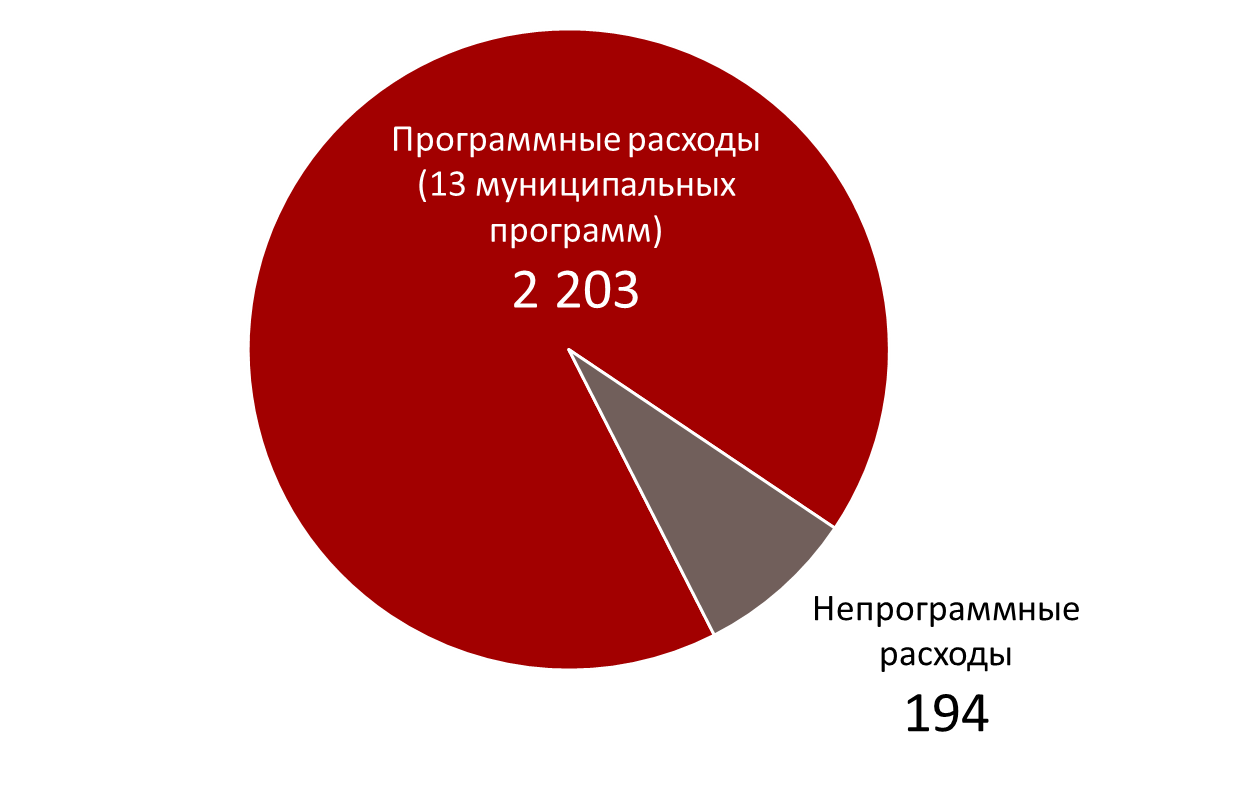 2 397 
млн руб.
млн руб.
91,9 %
8,1 %
млн руб.
Основные параметры бюджета 2024-2026 годов, млн руб.